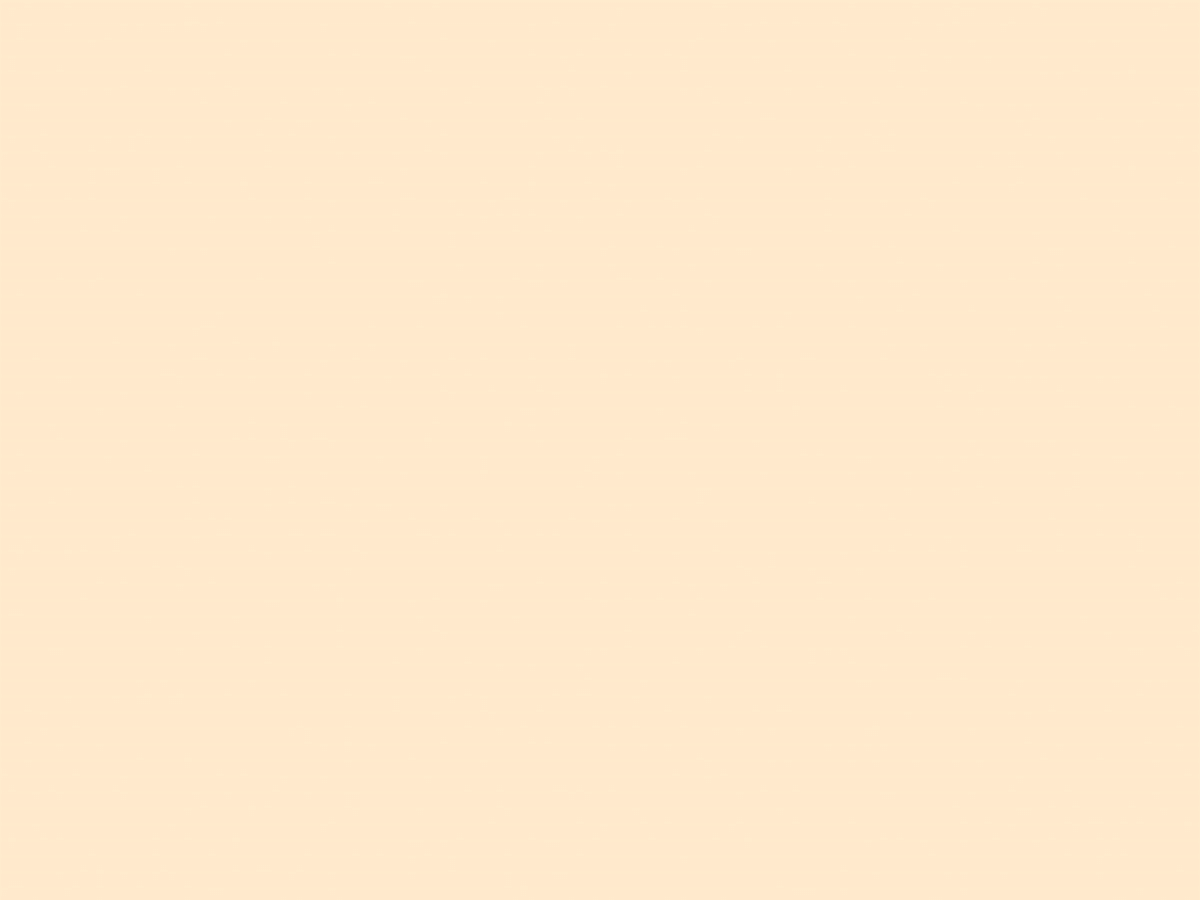 Проект:
«Приложение поиска и анализа данных 
в социальных сетях»
Команда: 
Гороховская Олеся 	БПМ163
Пантелеев Евгений 	БПМ163
Сидоров Никита 		БПМ161
Богатов Антон 		БПМ161
Мезенцев Глеб 		БПМ161
Зиганшин Дмитрий 	БИВ162
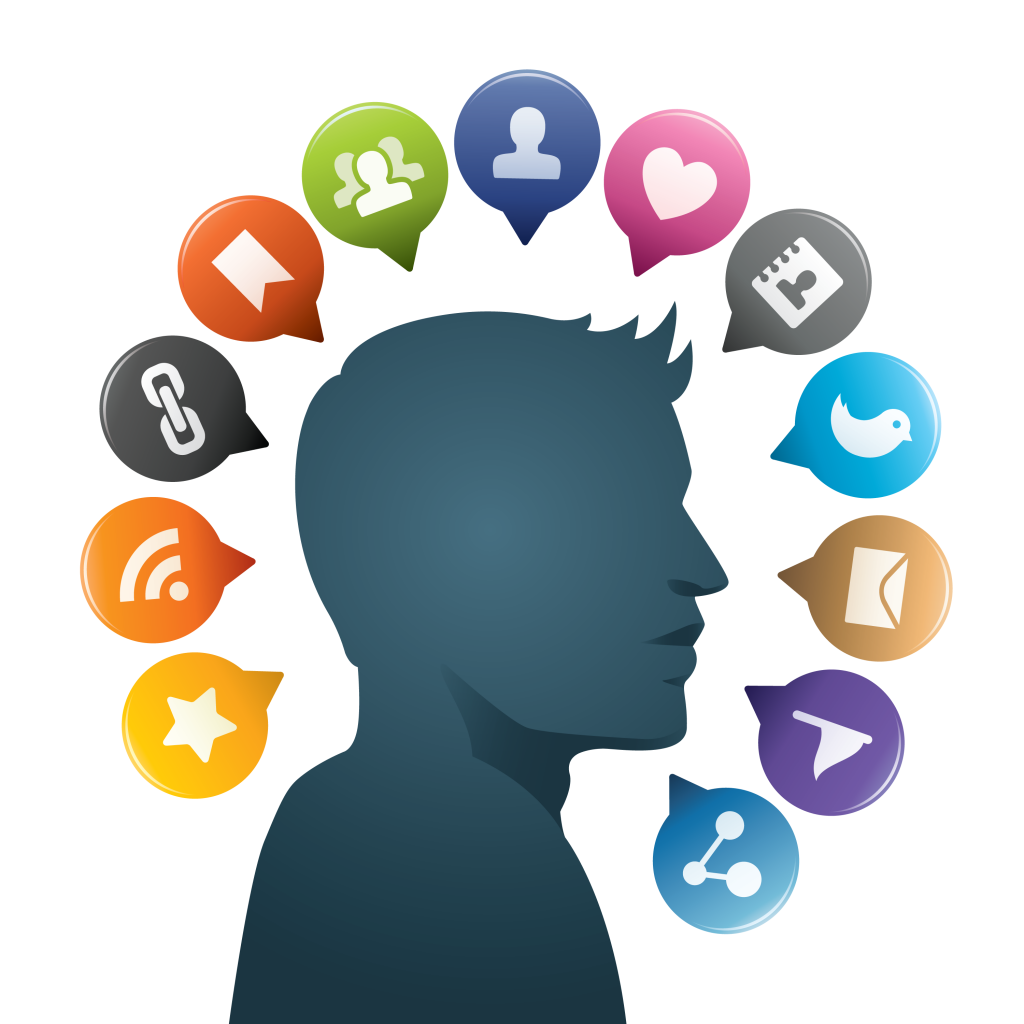 Руководитель: доцент ДПМ МИЭМ НИУ ВШЭ
		 Сластников С. А.
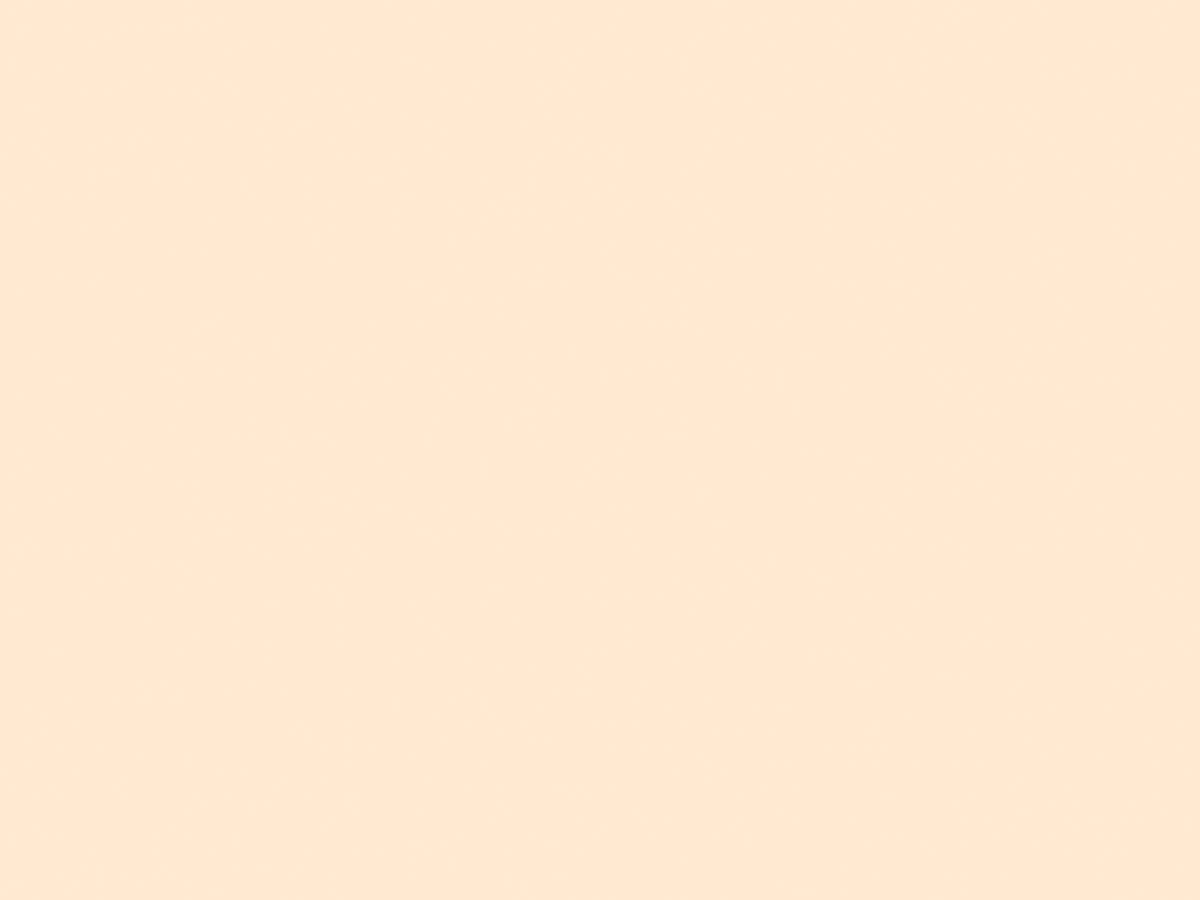 Описание проекта
Наше приложение предназначено для: 
  
Поиска текстового контента по заданным критериям поиска среди заданного набора аккаунтов
Группировки и сортировки текстового контента
Определения эмоционального окраса 
       постов и комментариев к нему
Подведения статистики
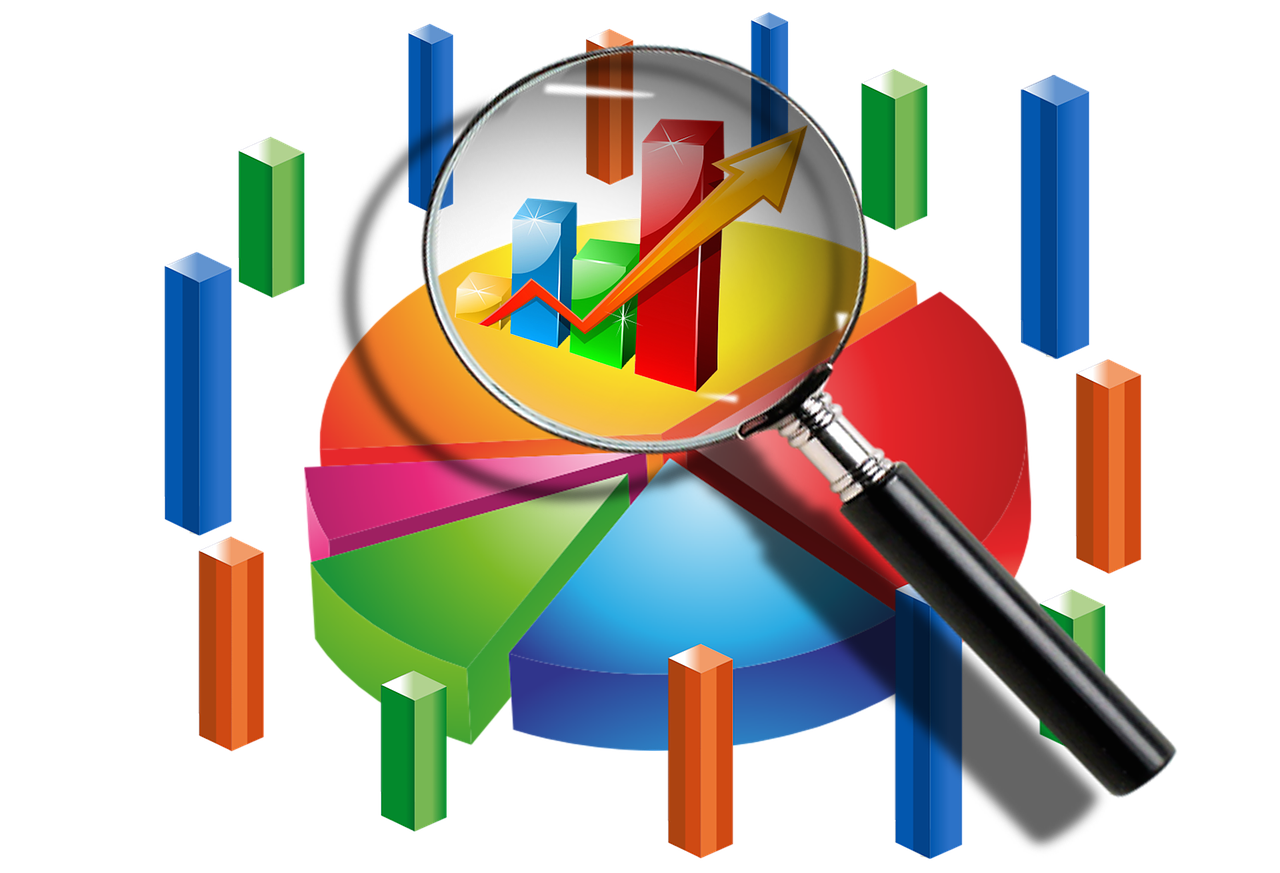 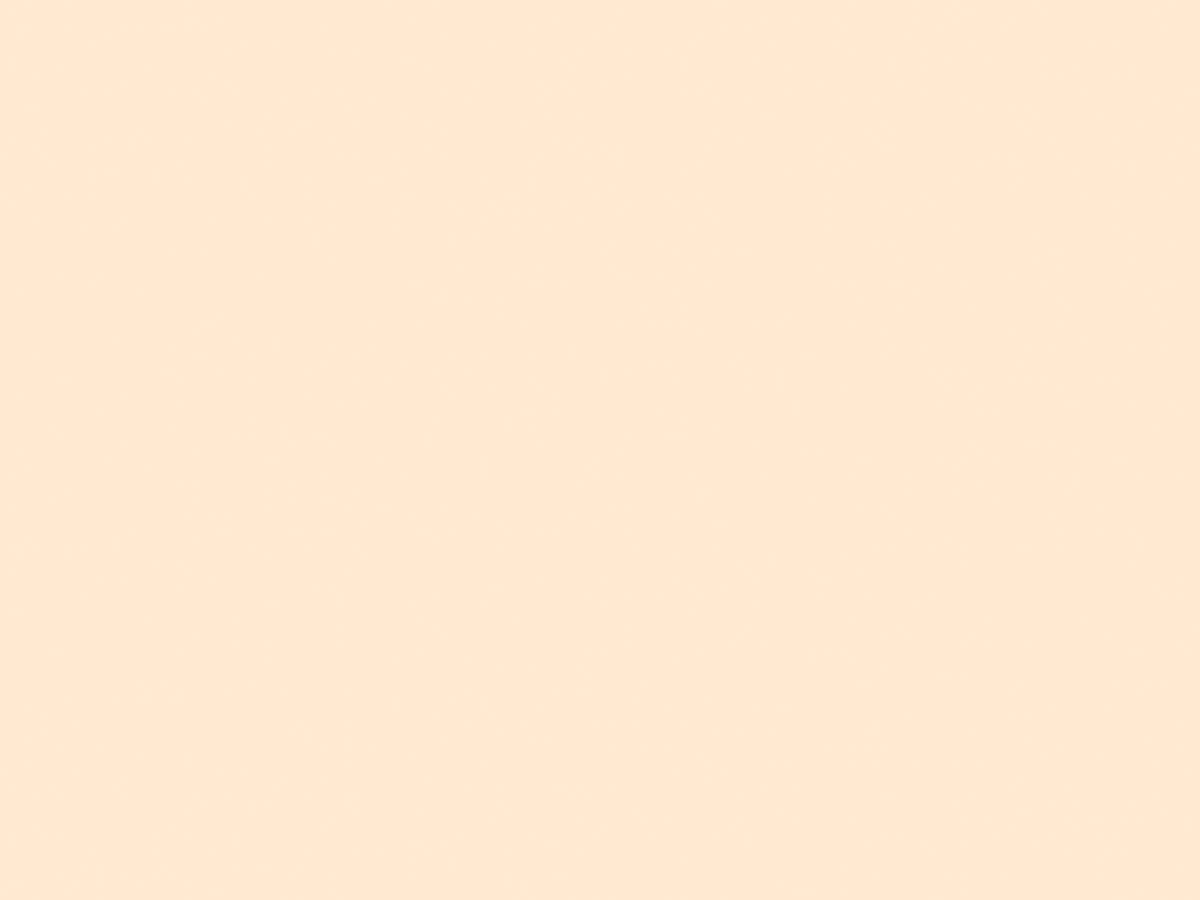 Цели и задачи
Цель: 
	упростить процесс поиска и анализа данных в социальных сетях
Задачи:   
	1. Разработать приложение поиска и анализа постов по заданным 	критериям поиска в
VK
Instagram
Facebook
Twitter
	2. Разработать алгоритм определения эмоционального окраса текста
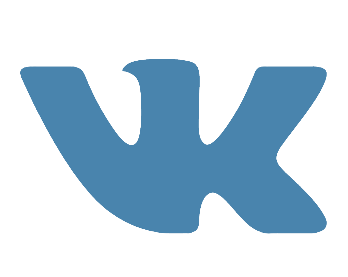 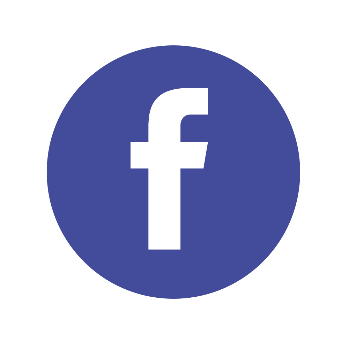 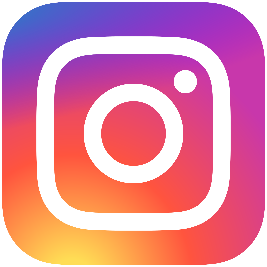 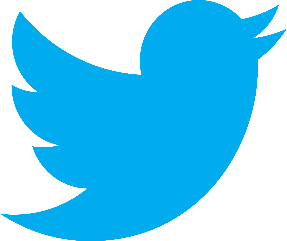 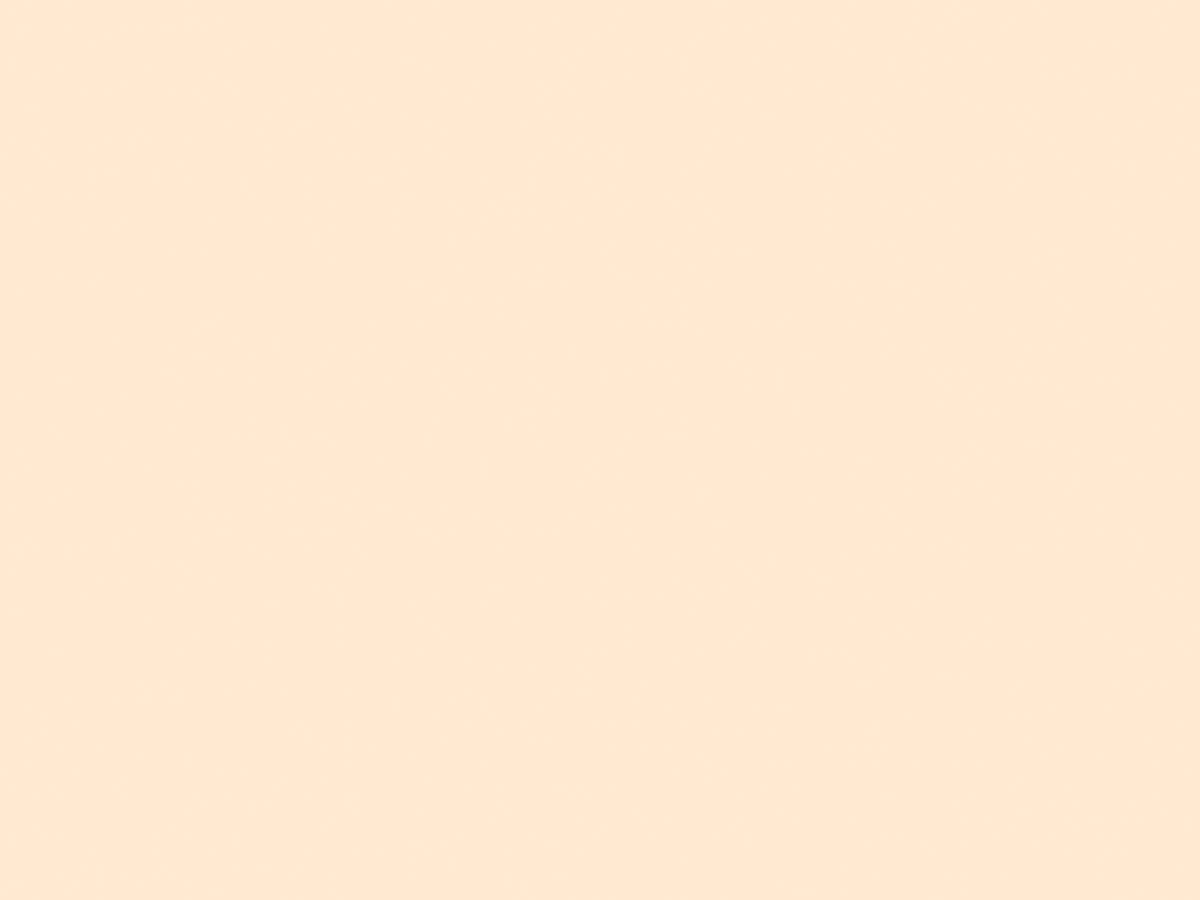 Исследовательская составляющая проекта:
Разработка архитектуры нейронной сети для определения 
	эмоционального окраса текстового контента.
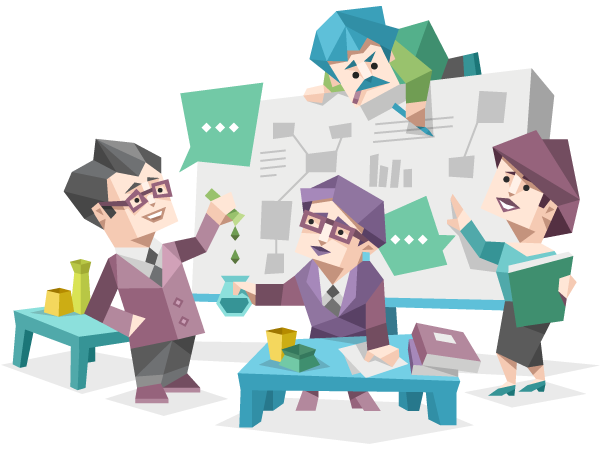 *задача определения эмоционального окраса контента решена только для англоязычного текста
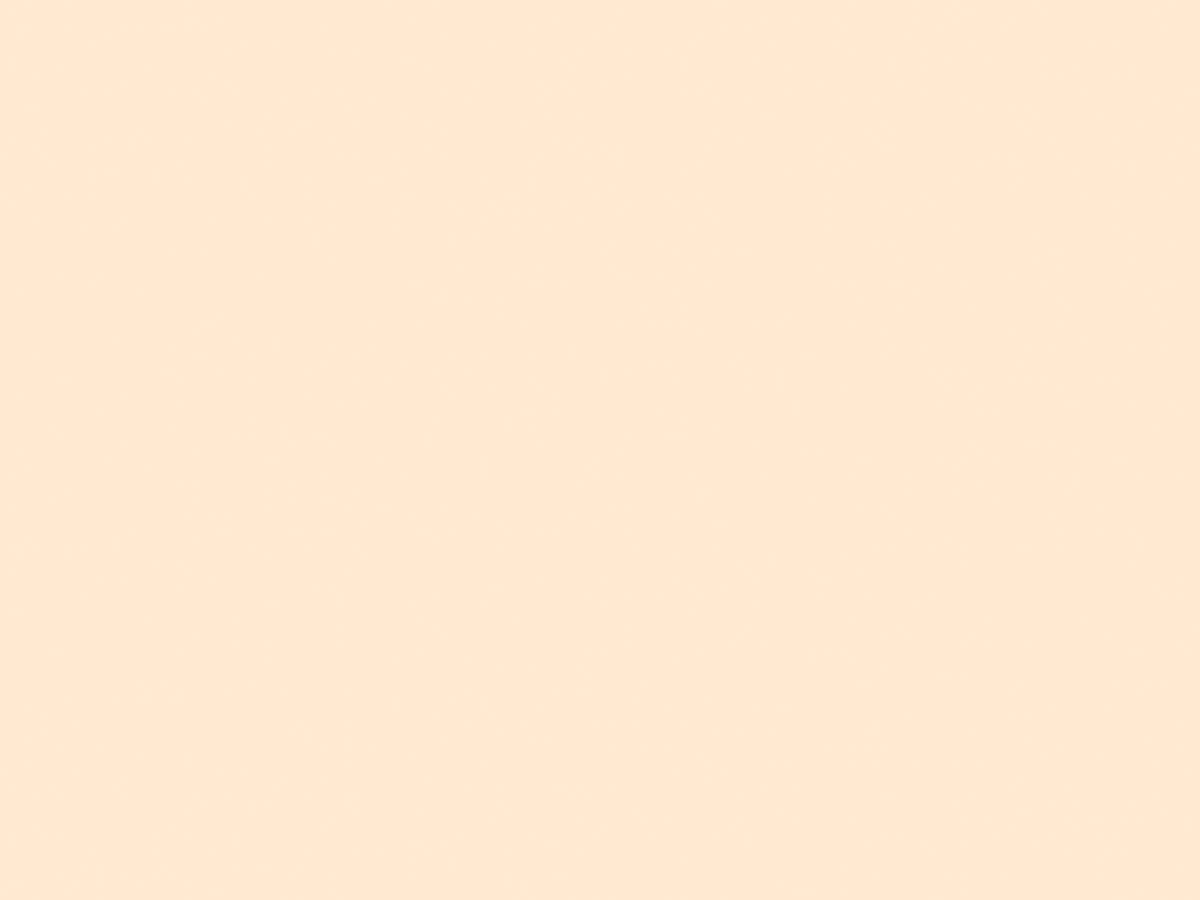 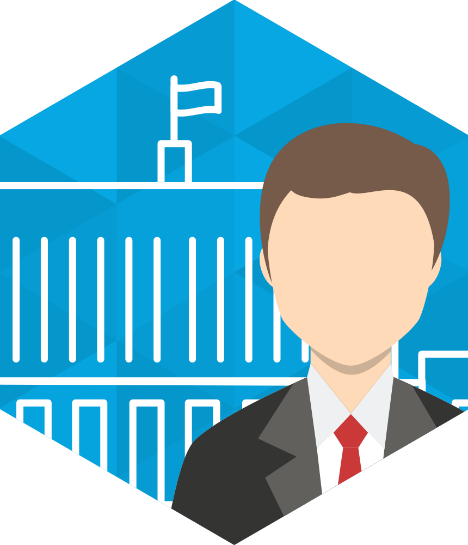 Актуальность
Кто сможет использовать наше приложение:
Любой пользователь социальной сети в личных целях
(например: поиск и анализ отзывов об отеле, курорте)
Организаторы мероприятий для получения фидбэка о проделанной работе
(поиск упоминаний, отзывов в социальных сетях и анализ отношения пользователей)
Любая организация для сбора данных социальных сетей
(например: выявление отношения людей к конкретным событиям, действиям организации; подведение статистики «за и против»; маркетинговые исследования; рейтинги)
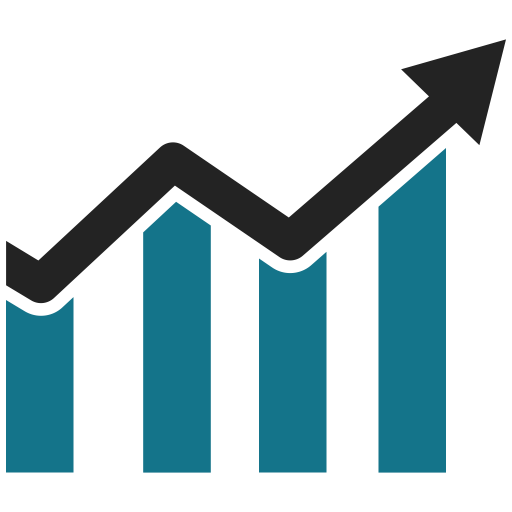 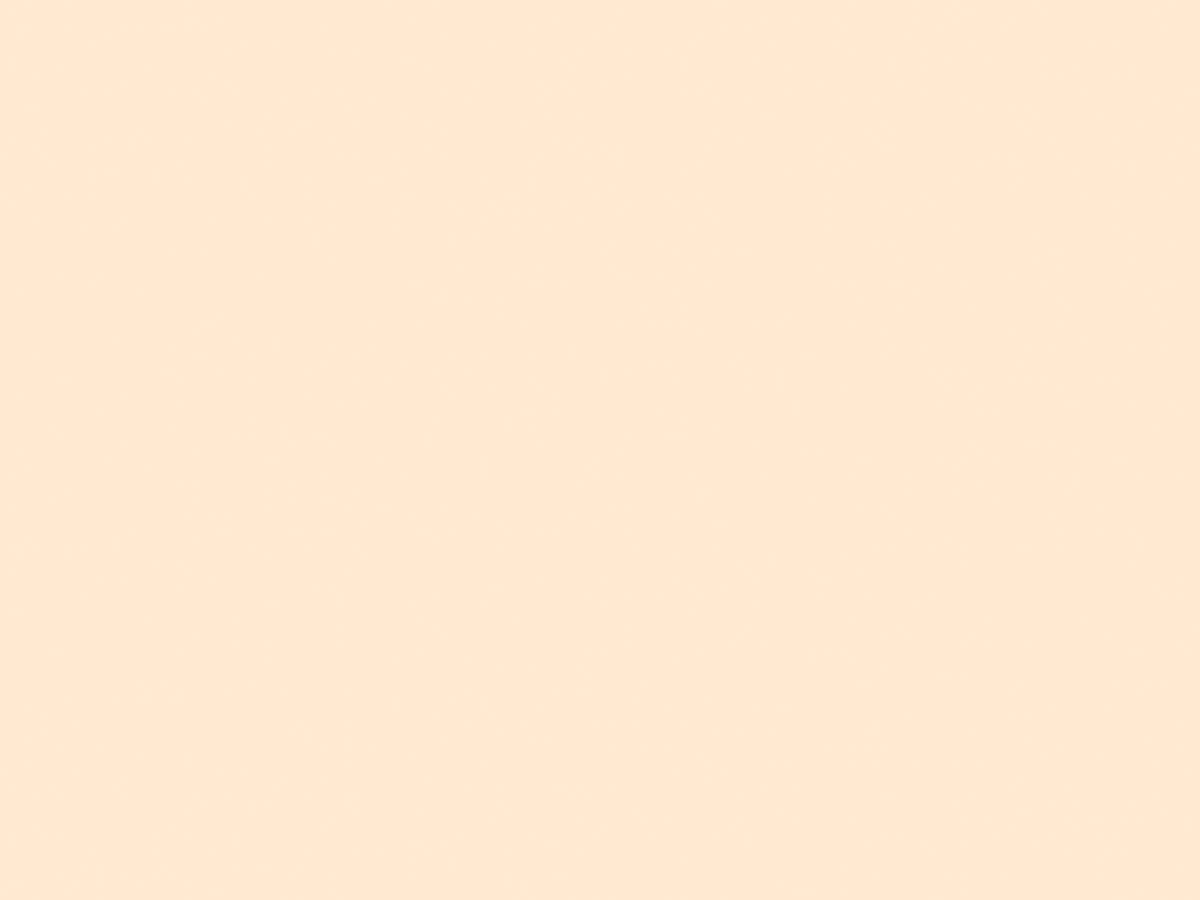 Результат
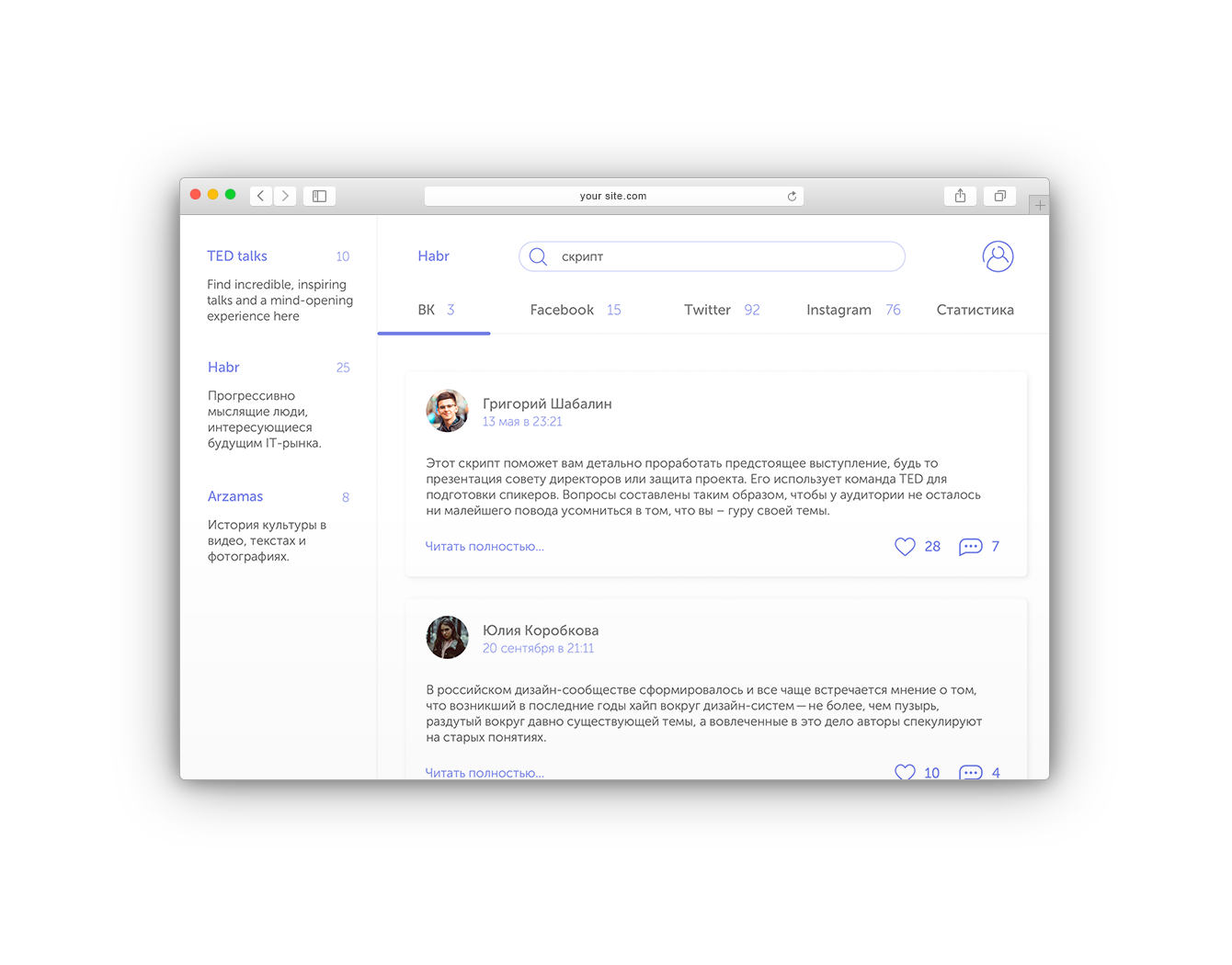 Мы создаём удобное и простое приложение для анализа данных в социальных сетях, соответствующее следующим требованиям:
Интуитивно понятный интерфейс
Возможность поиска текстового контента в социальных сетях Vk, Facebook, Twitter и Instagram
Возможность группировки и сортировки постов
Возможность подведения статистики эмоционального окраса комментариев к найденным постам
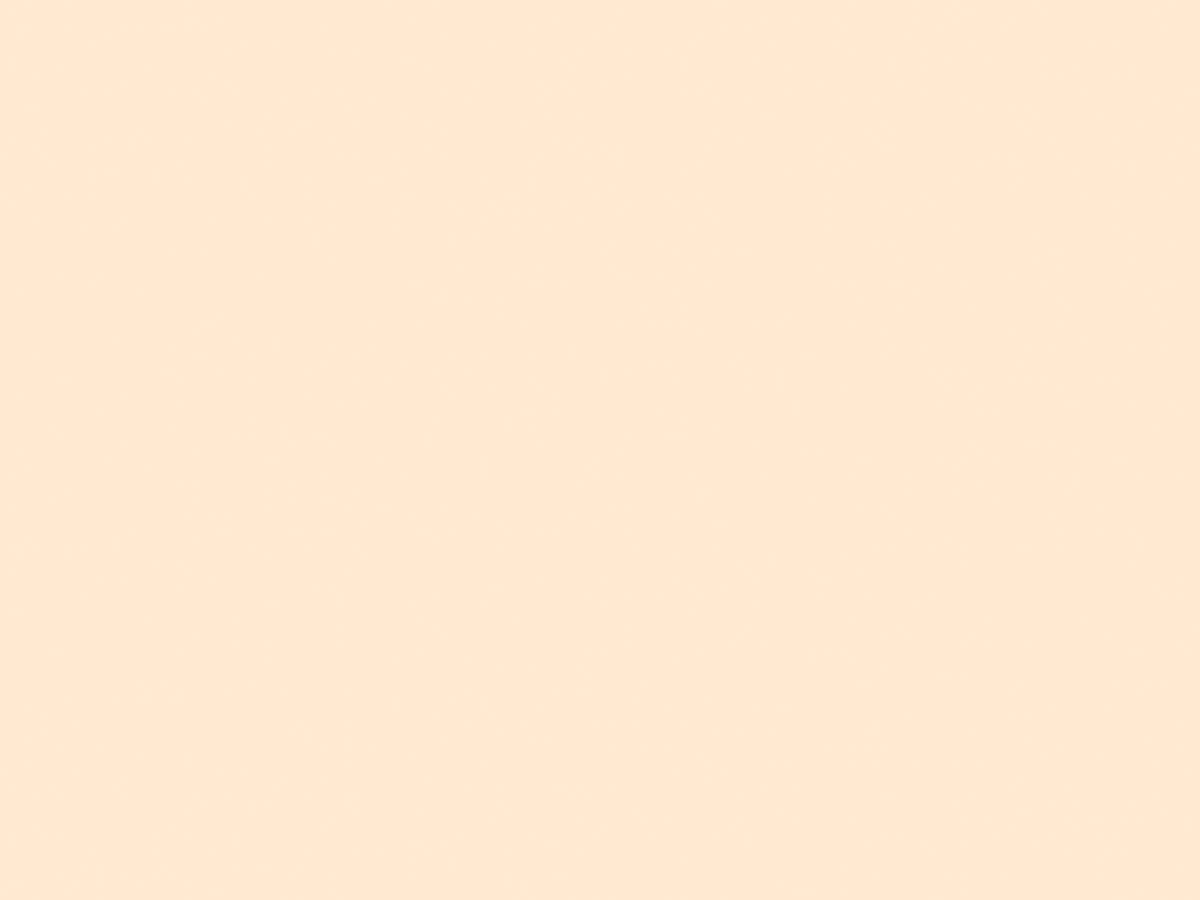 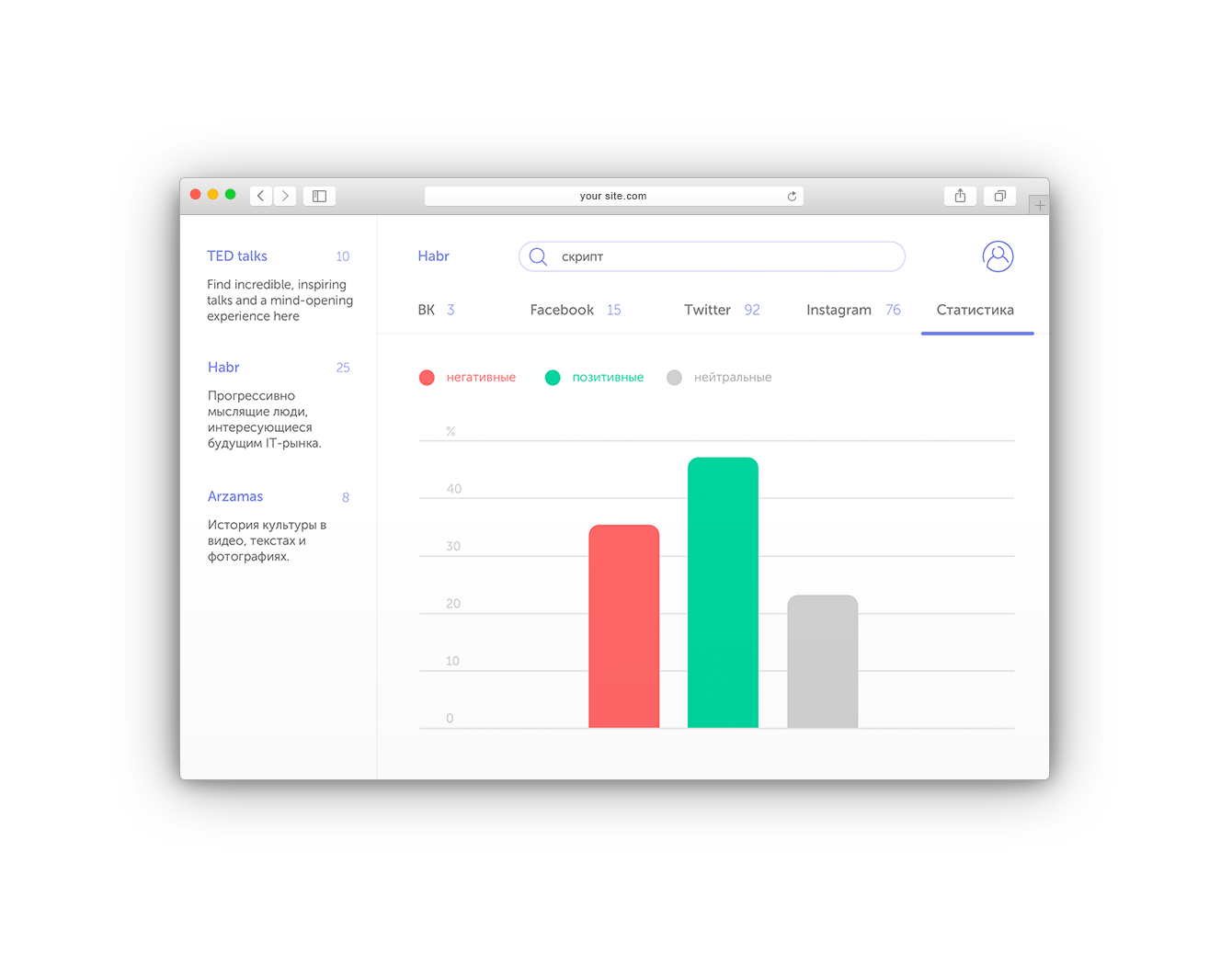 Результат
Интерфейс определения статистики эмоционального окраса комментариев
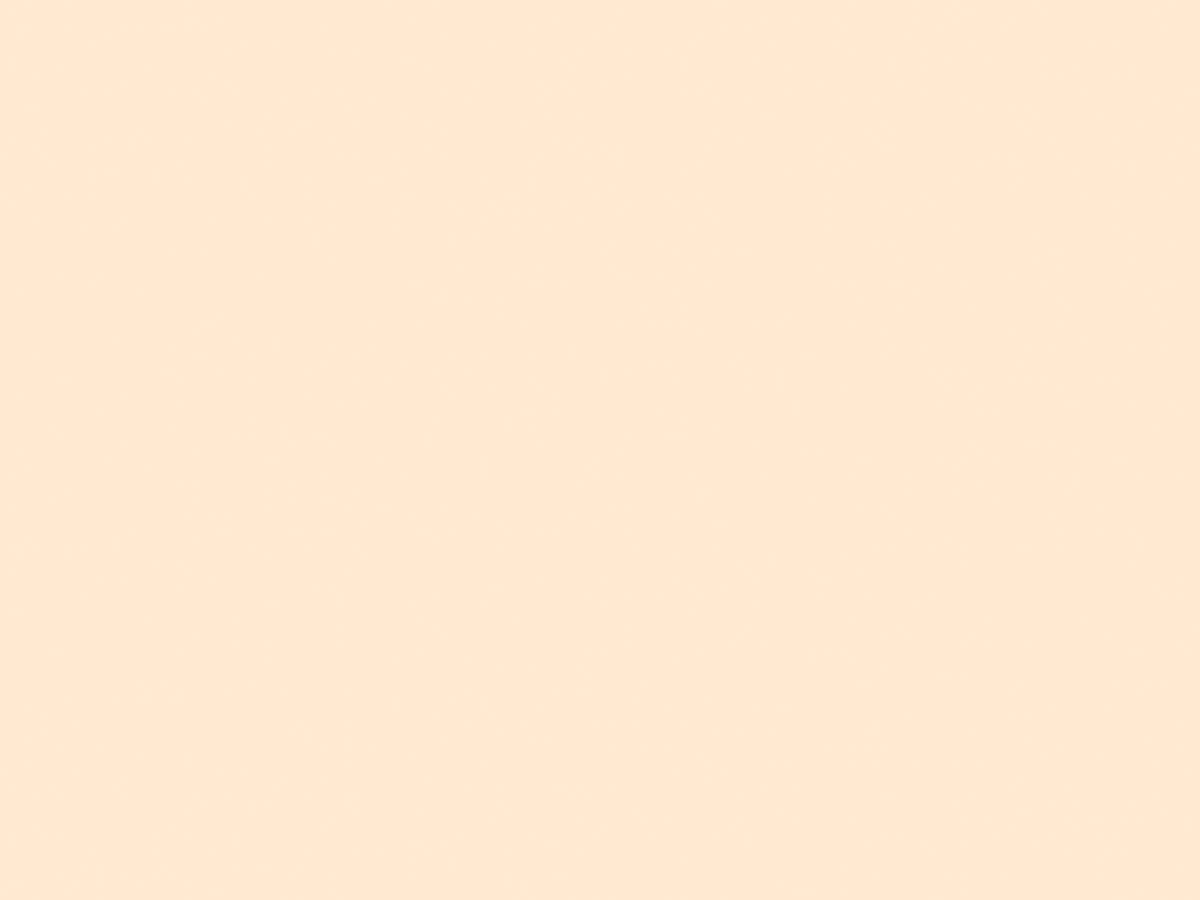 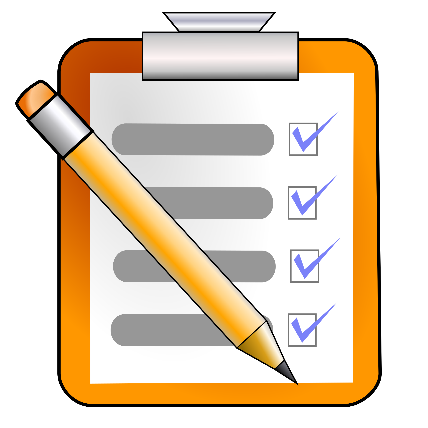 План работ
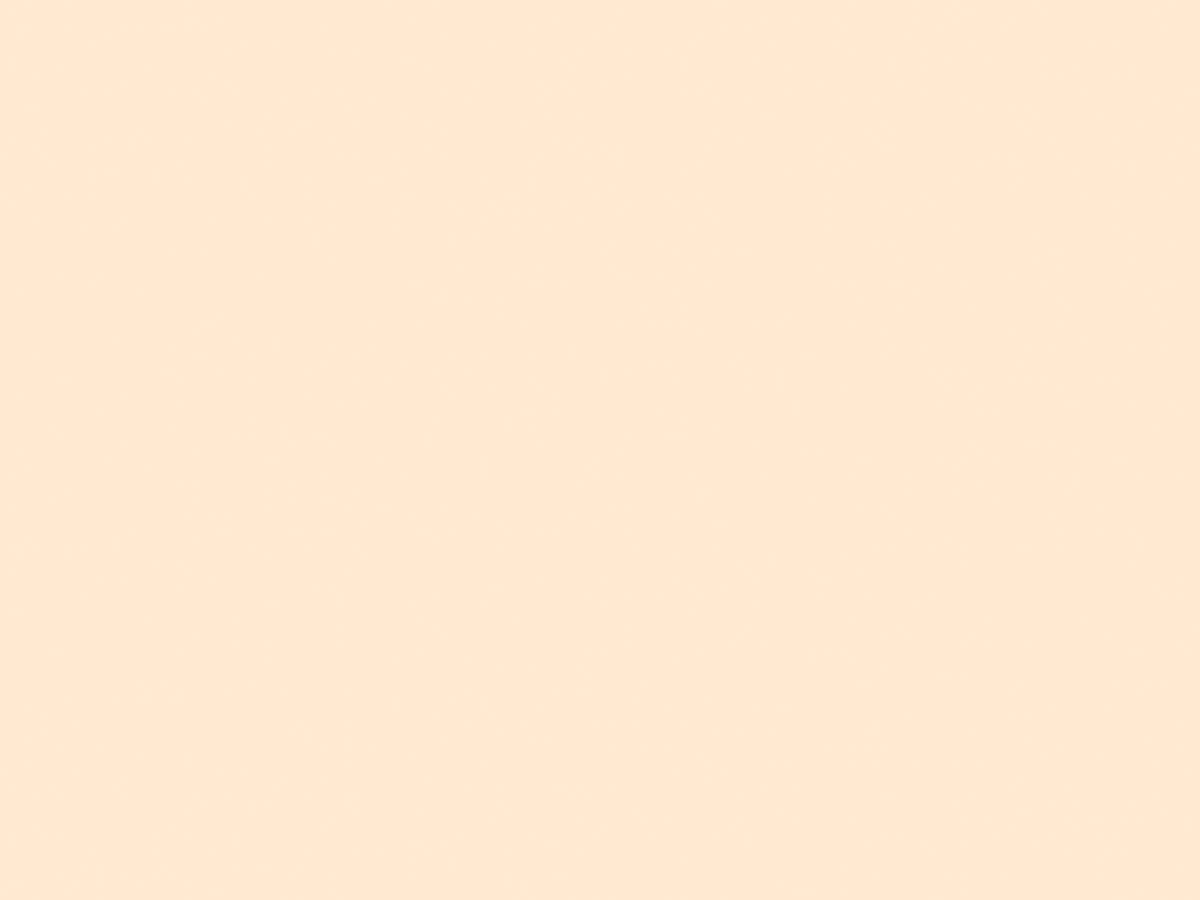 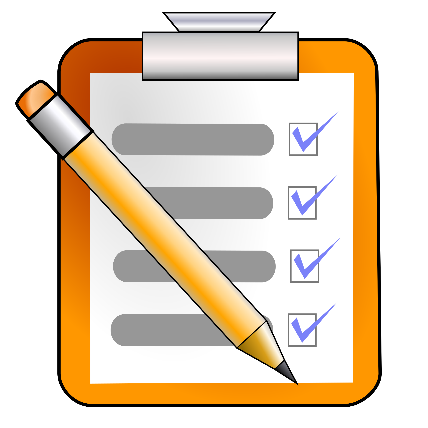 План работ
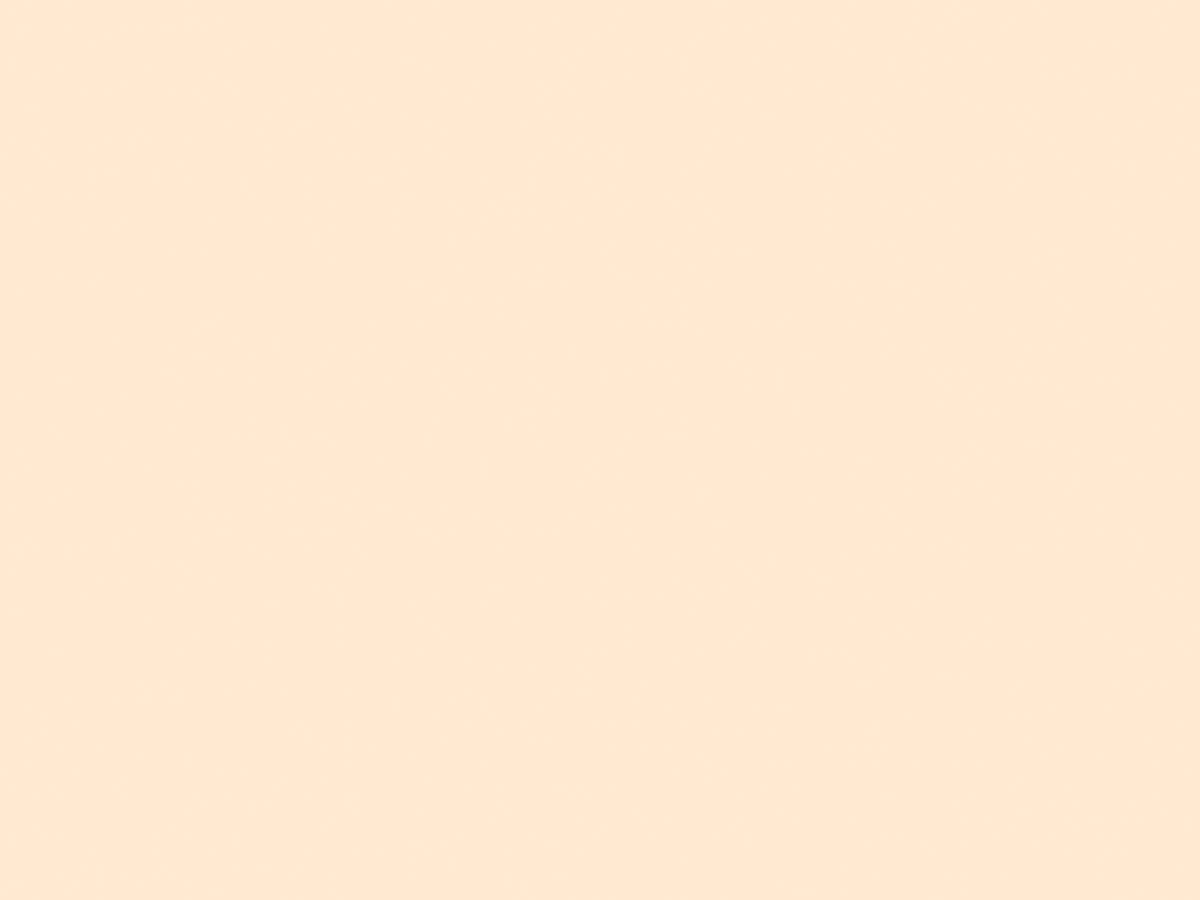 Наша команда
Руководитель проекта: Сластников Сергей Александрович
Frontend разработчик: Зиганшин Дмитрий
Разработка алгоритма определения коннотации: Сидоров Никита
Разработка приложения поиска контента:
Вконтакте: Богатов Антон
Instagram: Гороховская Олеся
Facebook: Пантелеев Евгений
Twitter: Мезенцев Глеб

Лидер проекта: Гороховская Олеся
Администратор проекта: Зиганшин Дмитрий
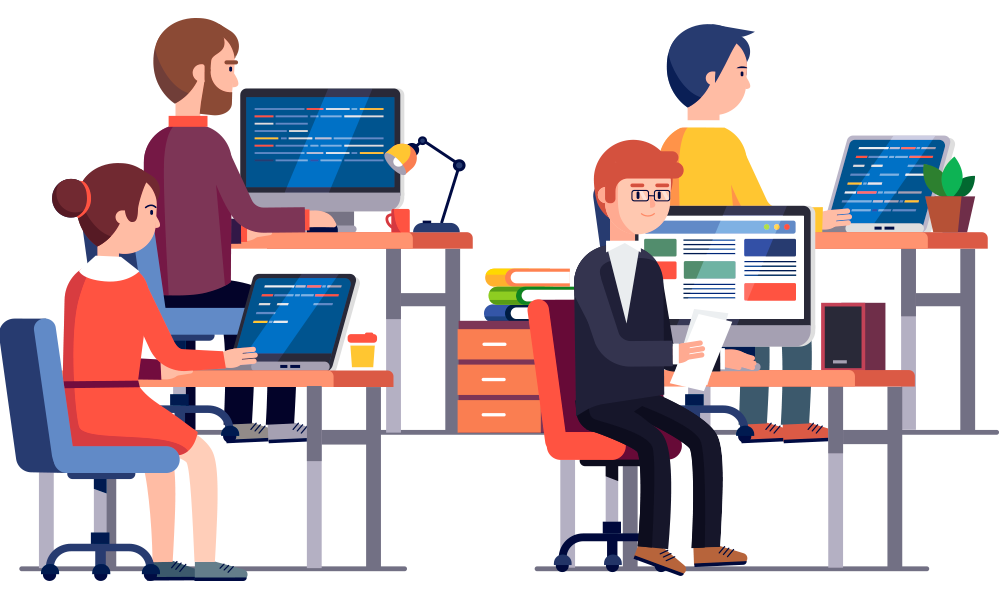